Ottoman Empire Map Activity
Objective
Students will be able to track the expansion of the Ottoman empire by completing a map activity.
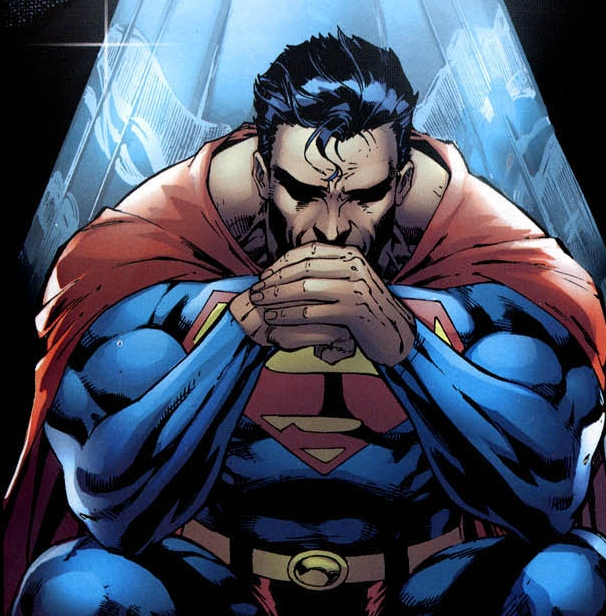 Ottoman Empire Map Questions
 As you look at the maps, answer the following questions.

1. Where did the Ottoman Empire begin? Name the country. 
2. When did the Ottoman Empire begin? How many years ago was that? 
3. (a) What pattern do you notice in the maps over time? (b) What do you think caused this pattern? 
4. Why do you think there are no more Ottoman Empire maps after 1920? In other words, what do you think happened to the empire? 
5. How long did the Ottoman Empire last? Estimate the number of years. 
6. Look at map of 1923. Which modern day country did the Ottoman Empire become? 
7. (a) Look at the map of 1913. What modern-day countries did the Ottomans control then (hint: look up a map of the Middle East)?
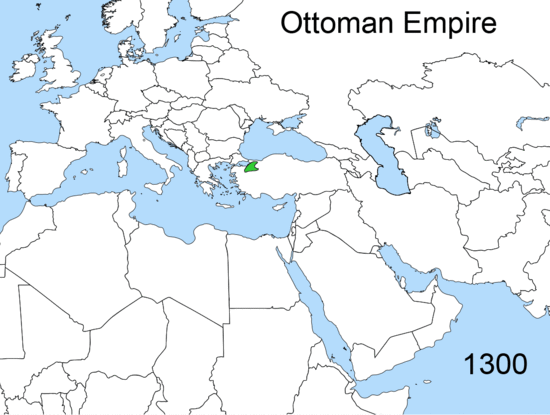 Istanbul
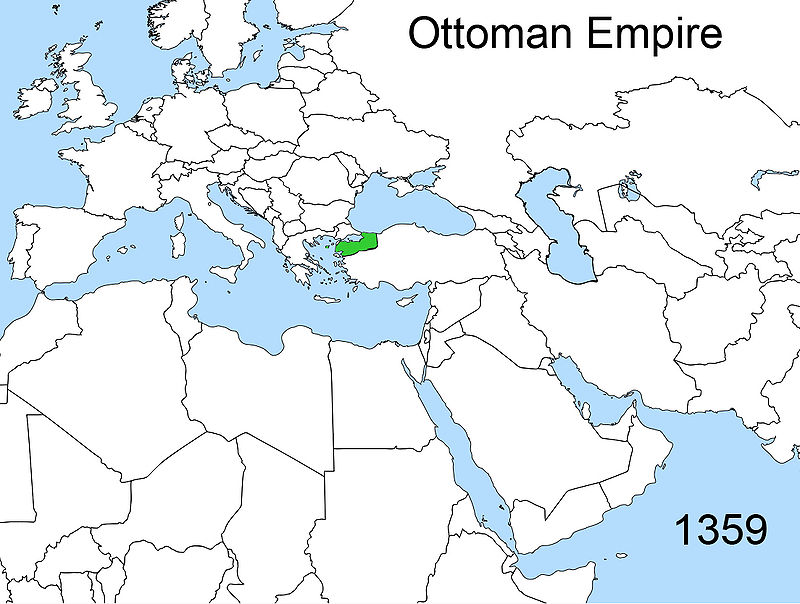 Istanbul
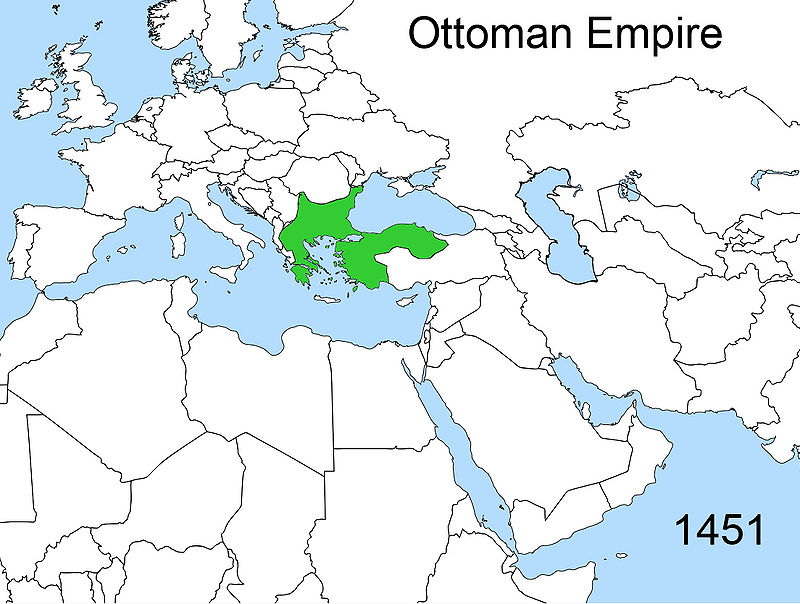 Istanbul
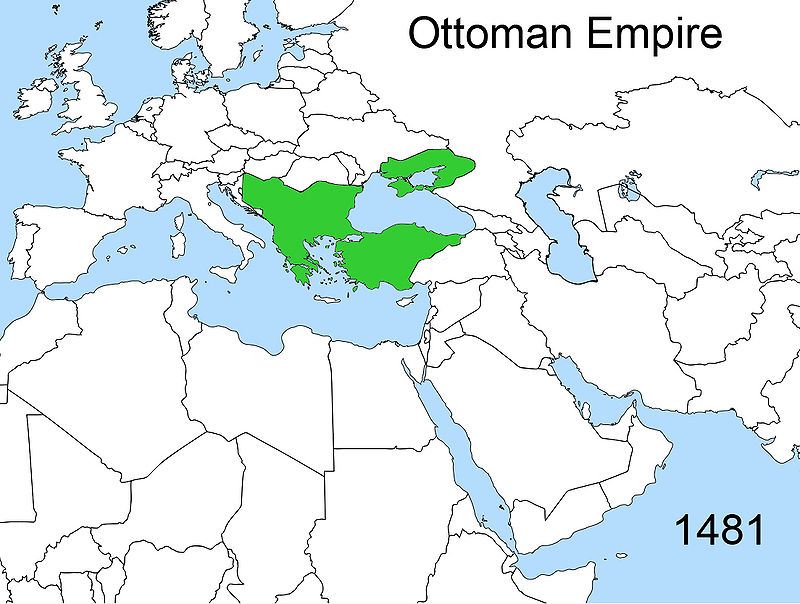 Istanbul
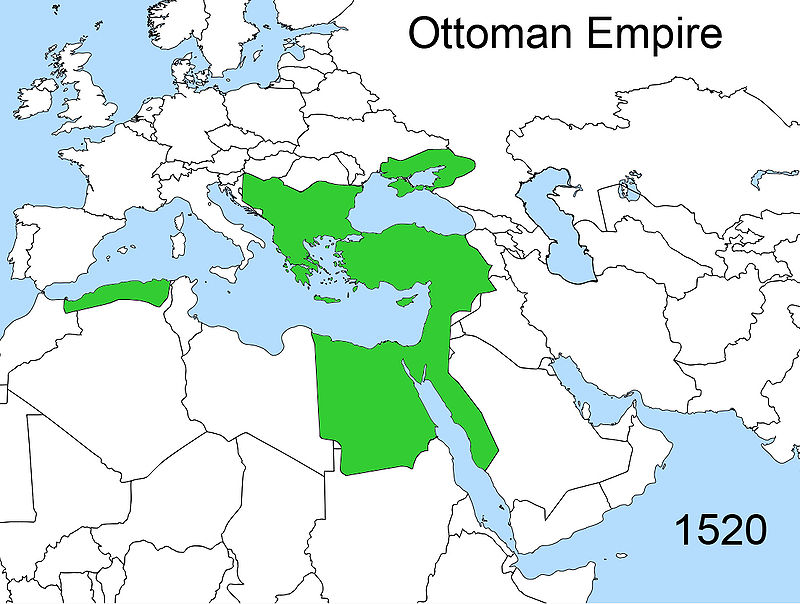 Istanbul
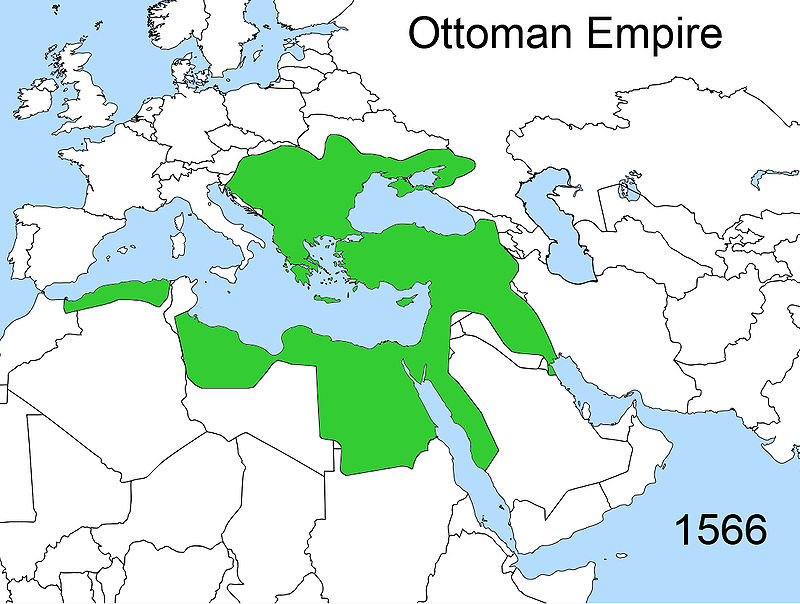 Istanbul
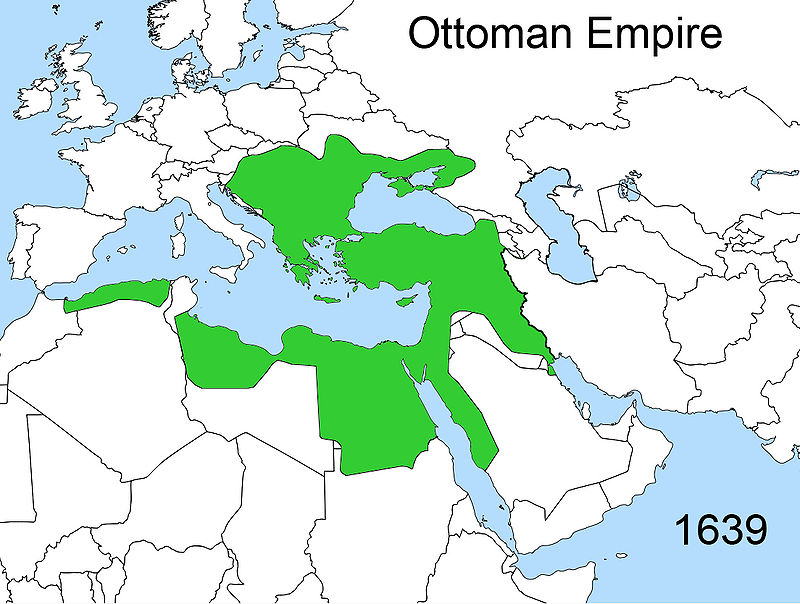 Istanbul
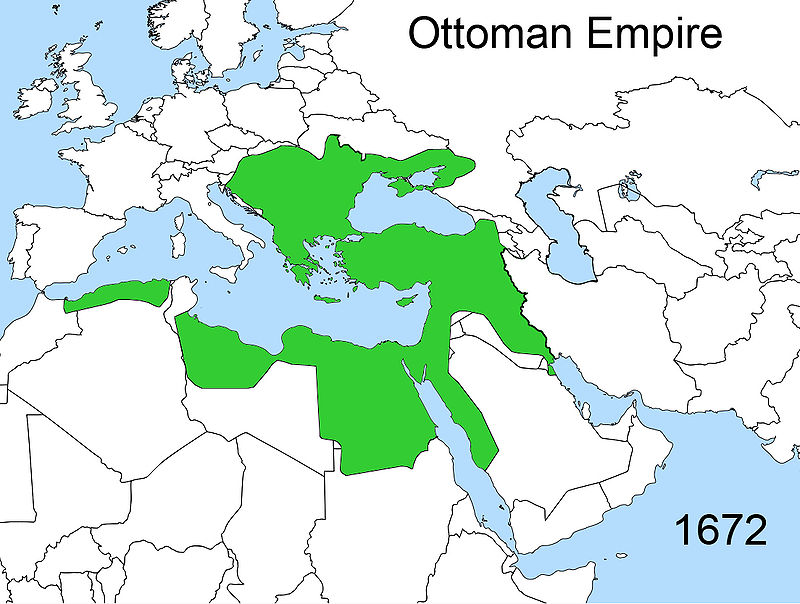 Istanbul
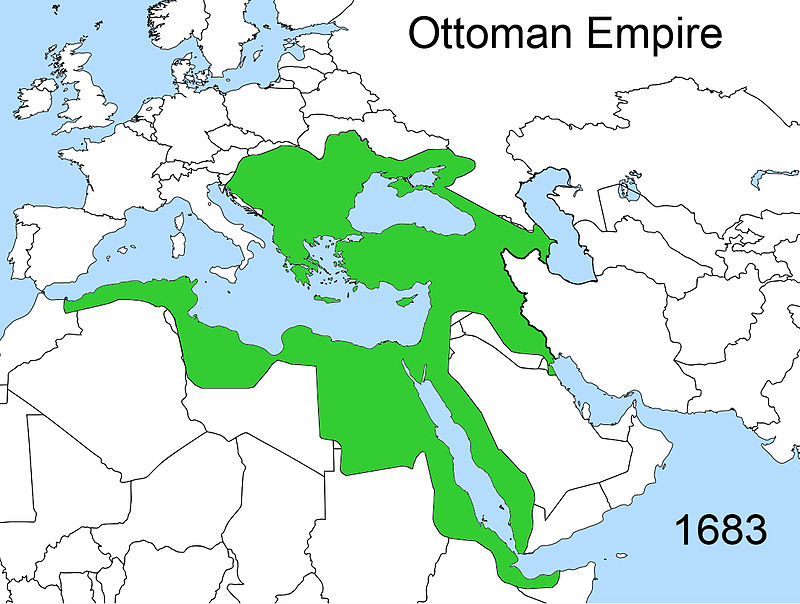 Istanbul
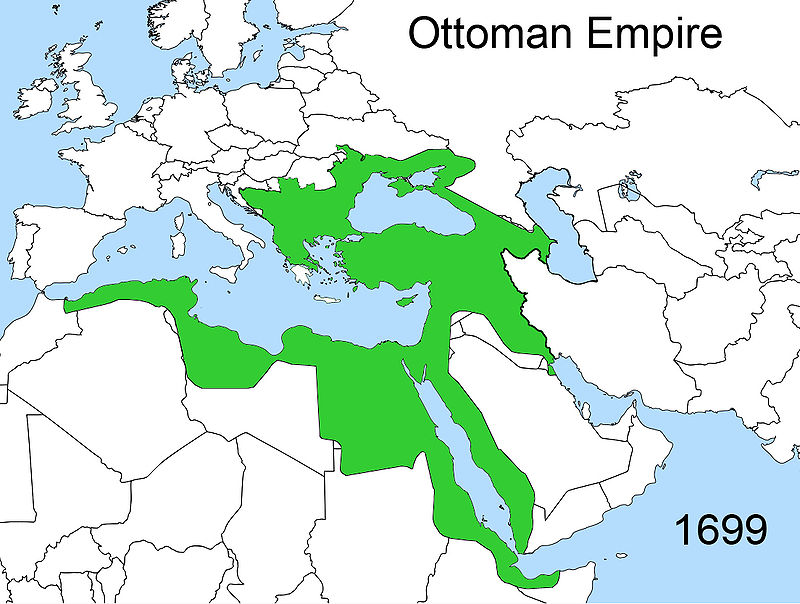 Istanbul
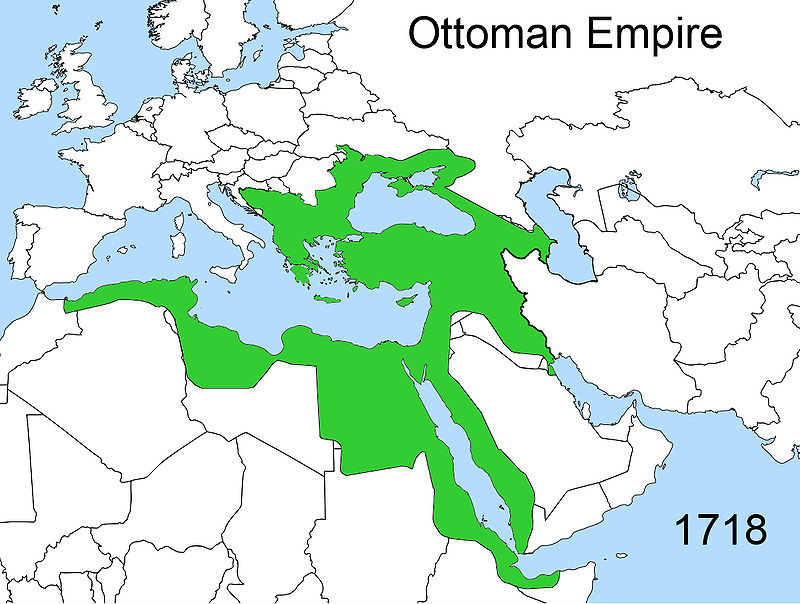 Istanbul
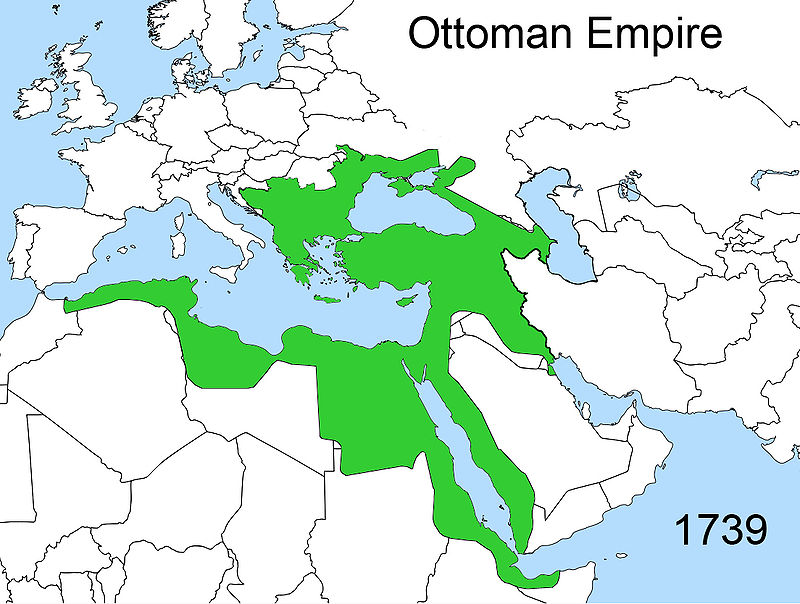 Istanbul
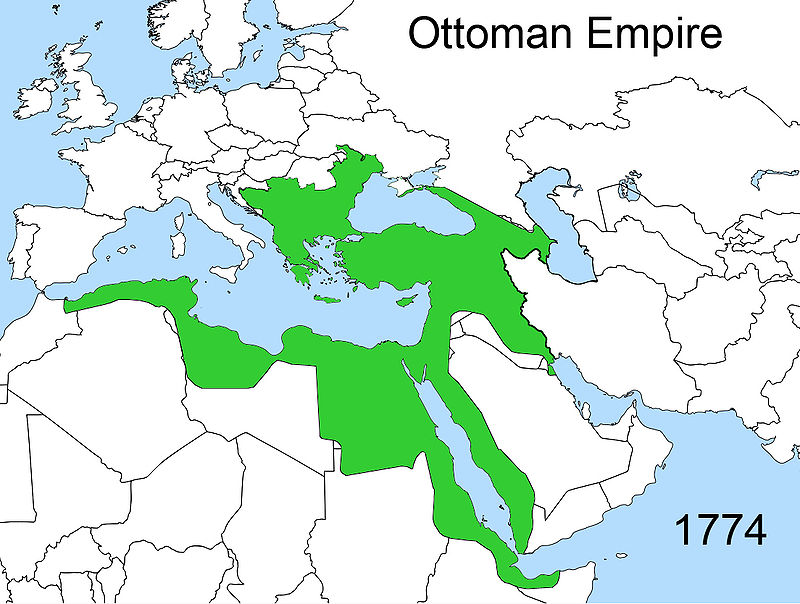 Istanbul
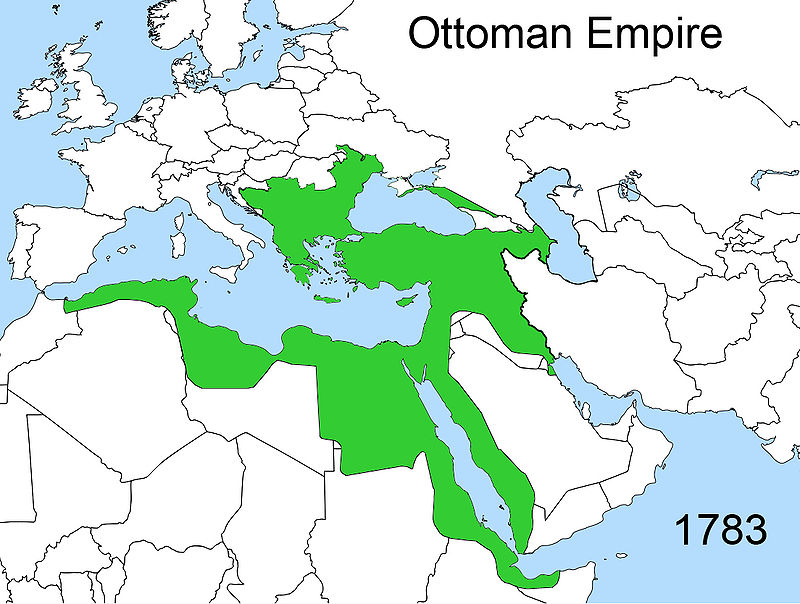 Istanbul
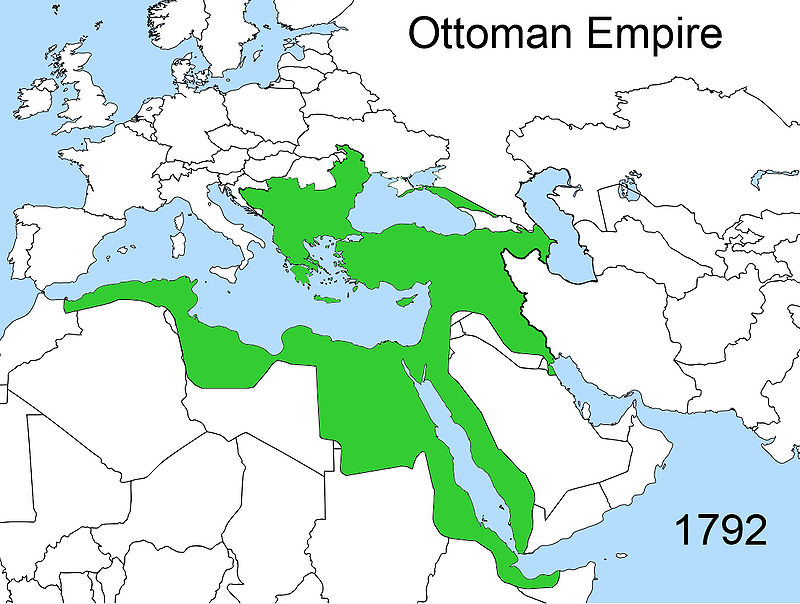 Istanbul
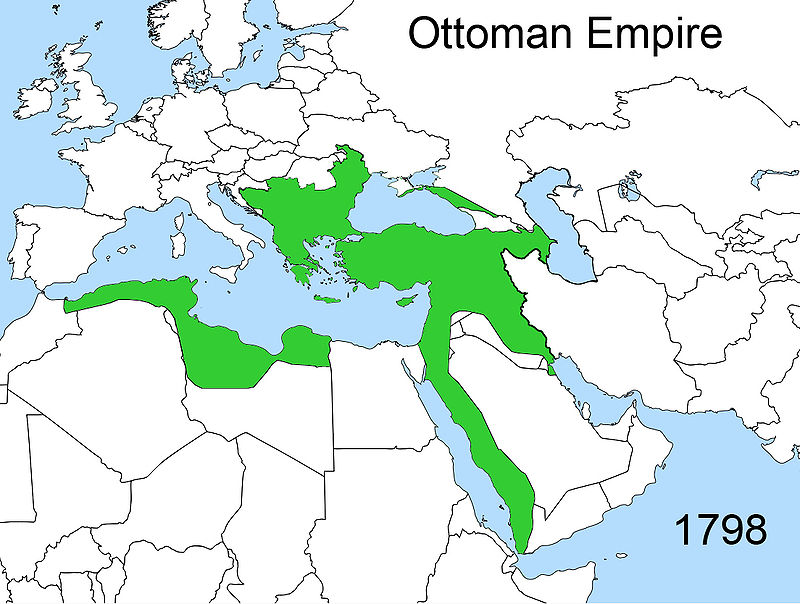 Istanbul
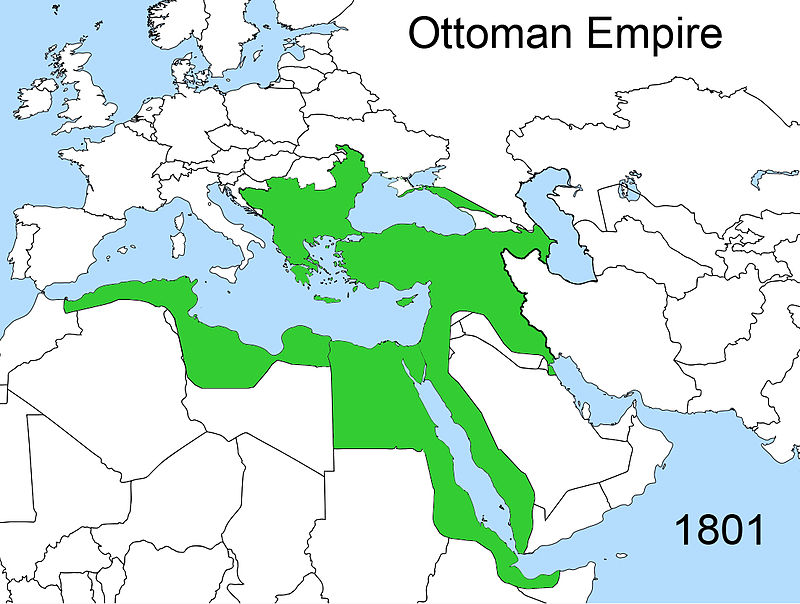 Istanbul
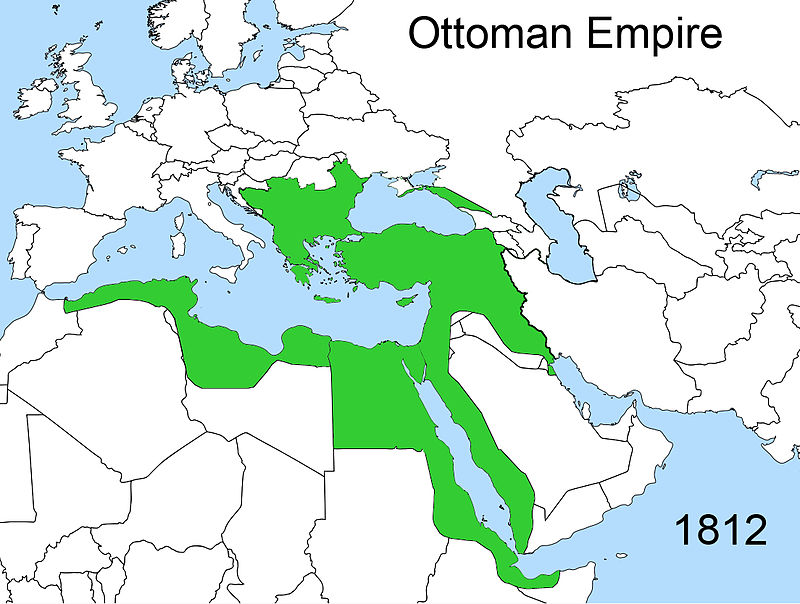 Istanbul
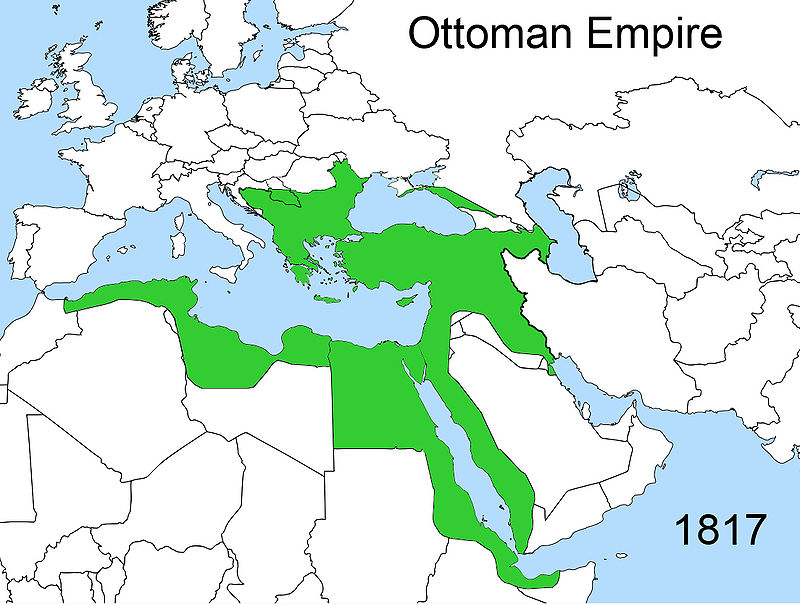 Istanbul
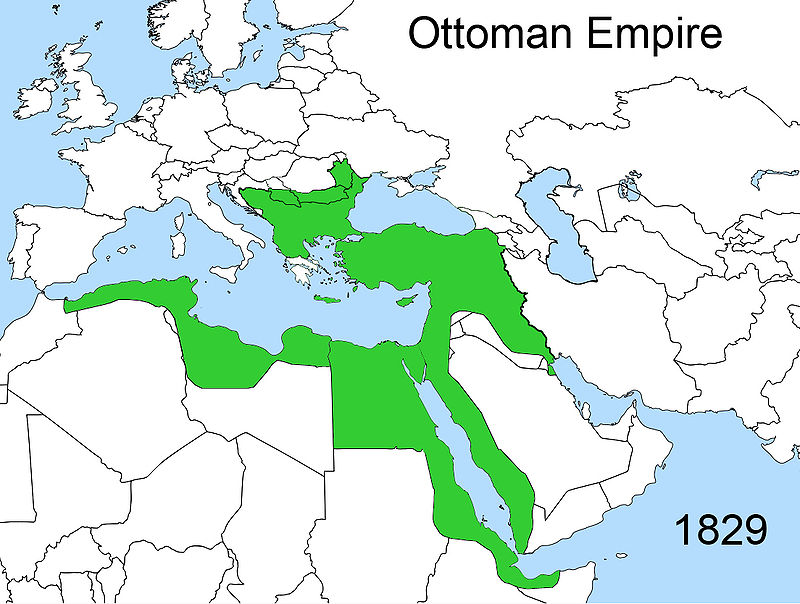 Istanbul
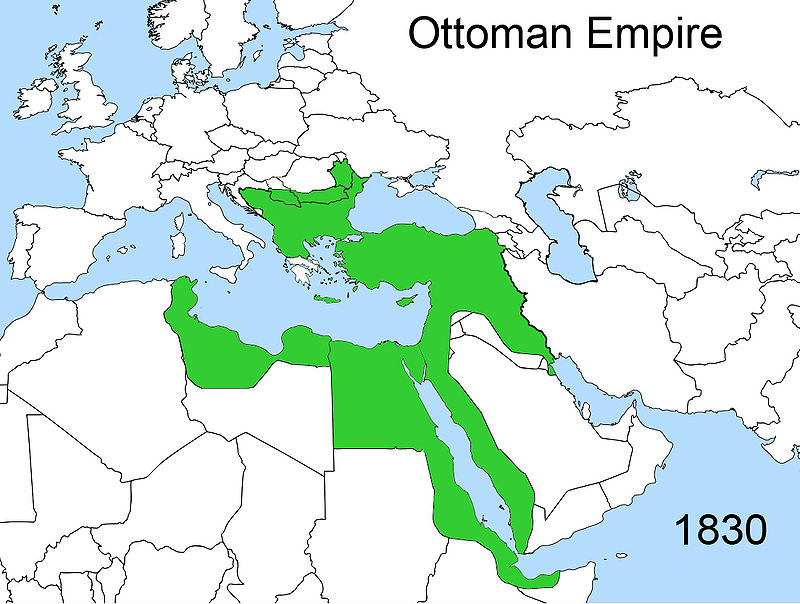 Istanbul
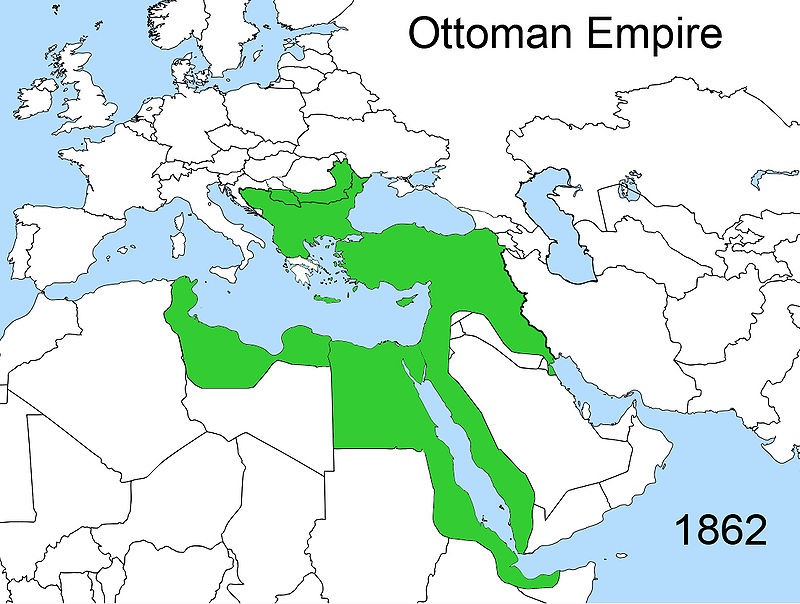 Istanbul
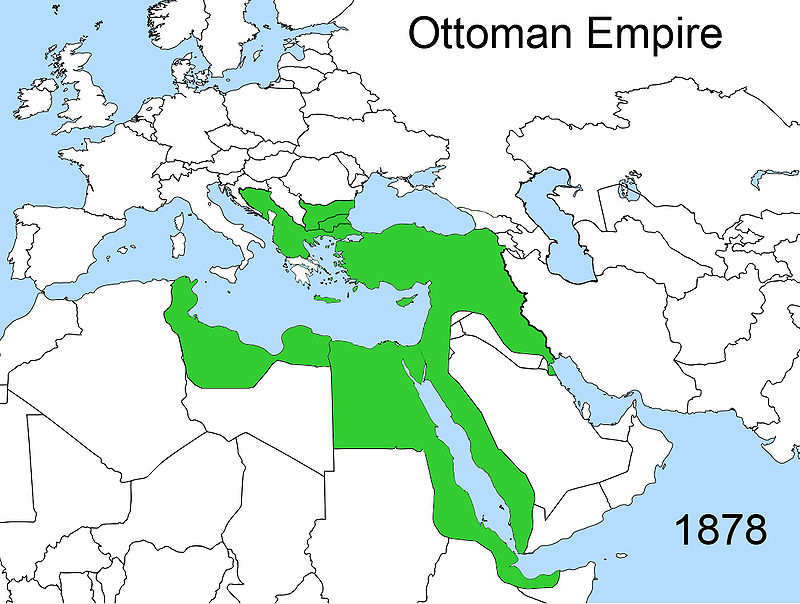 Istanbul
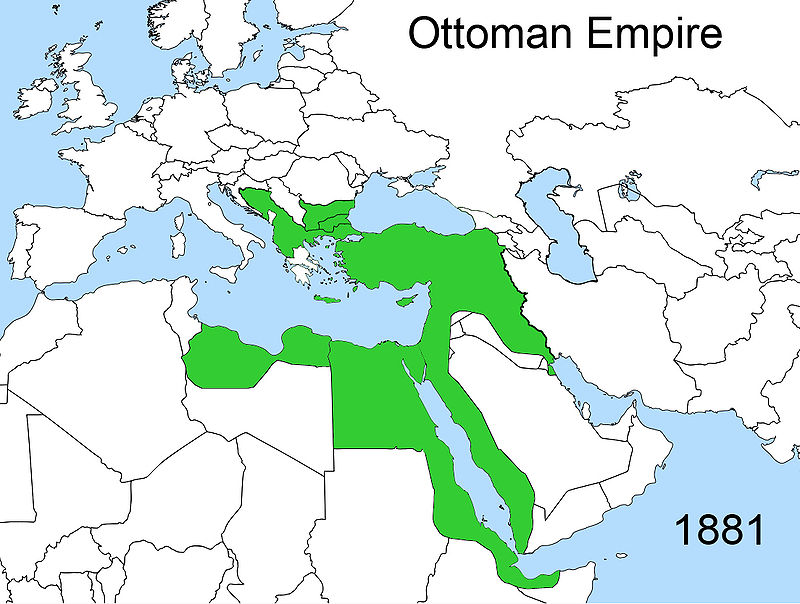 Istanbul
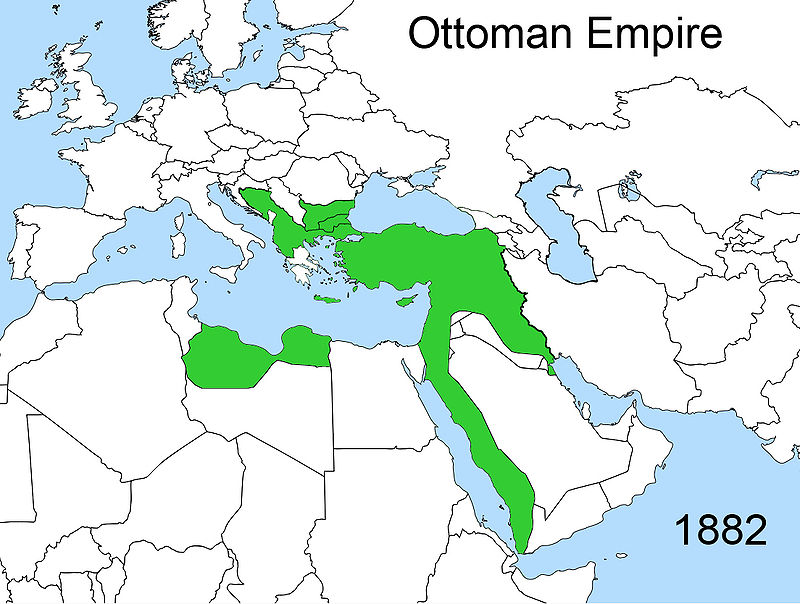 Istanbul
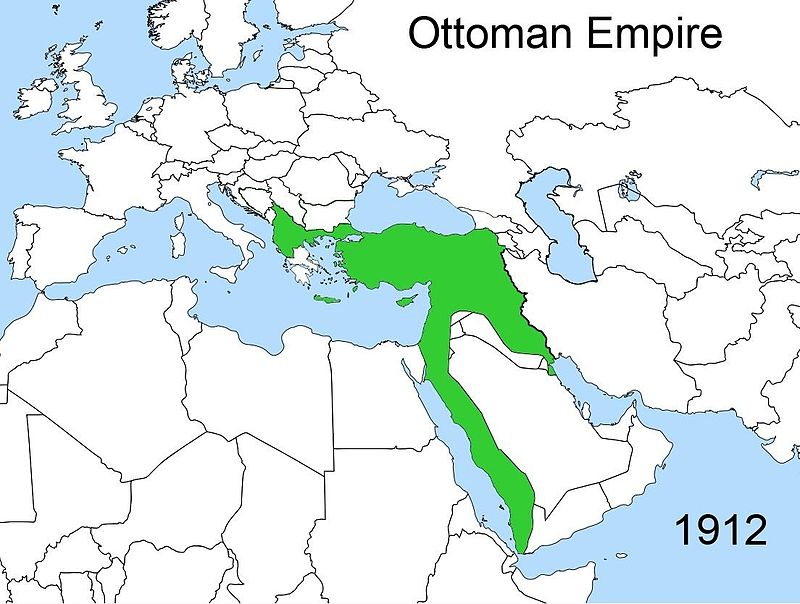 Istanbul
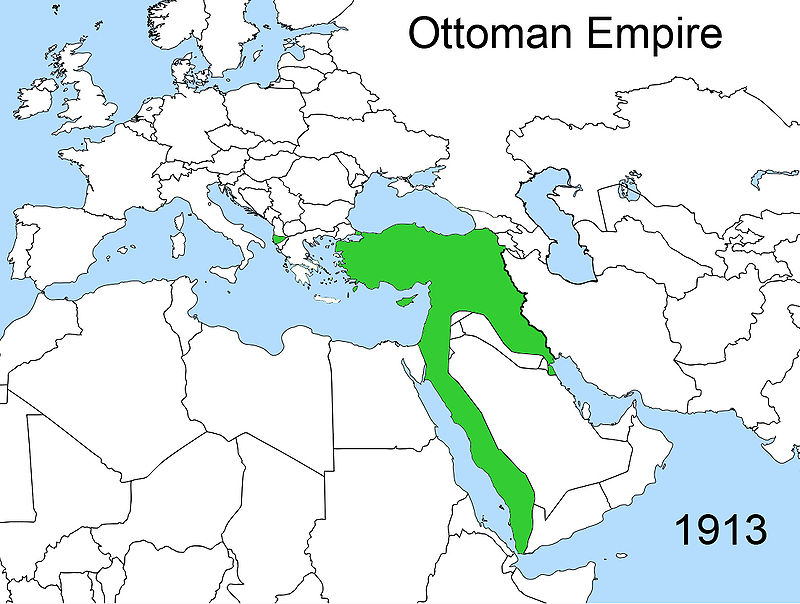 Istanbul
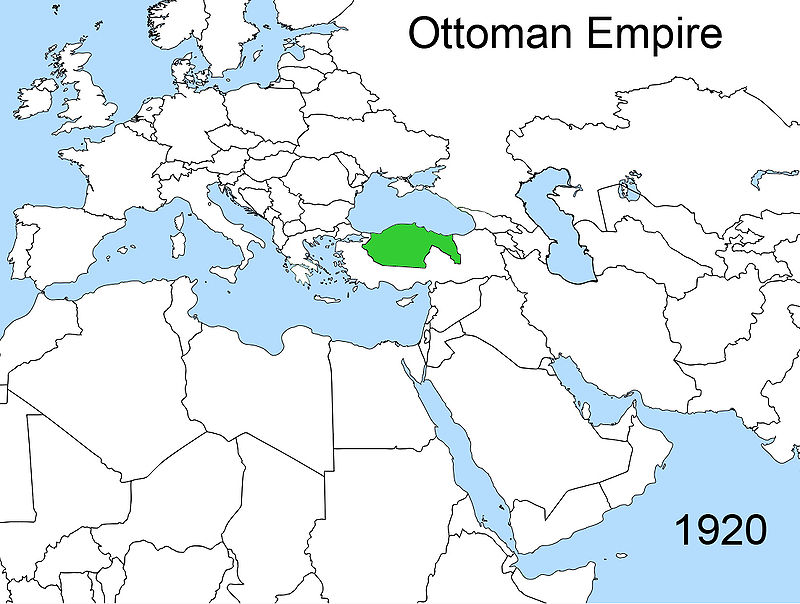 Istanbul
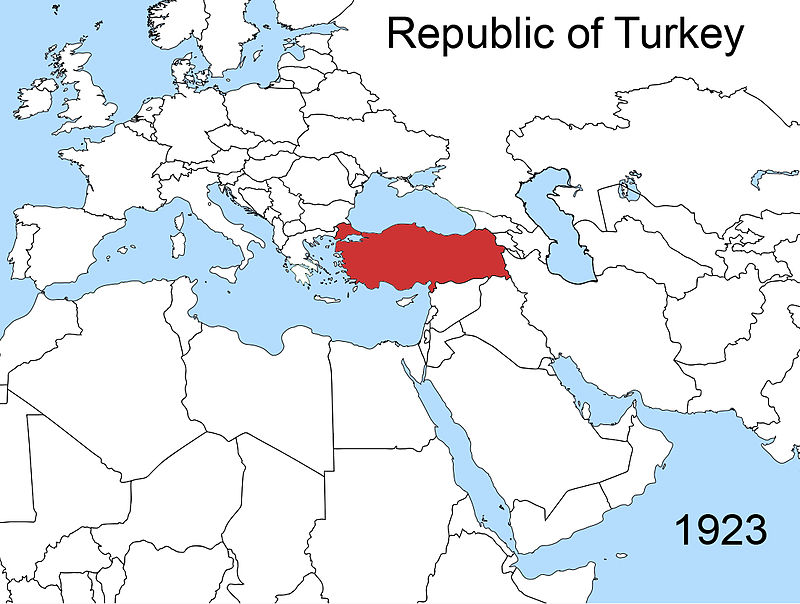 Istanbul
If you finish early, go to the next slide.
Click on the link and watch the video
https://www.youtube.com/watch?v=UN-II_jBzzo